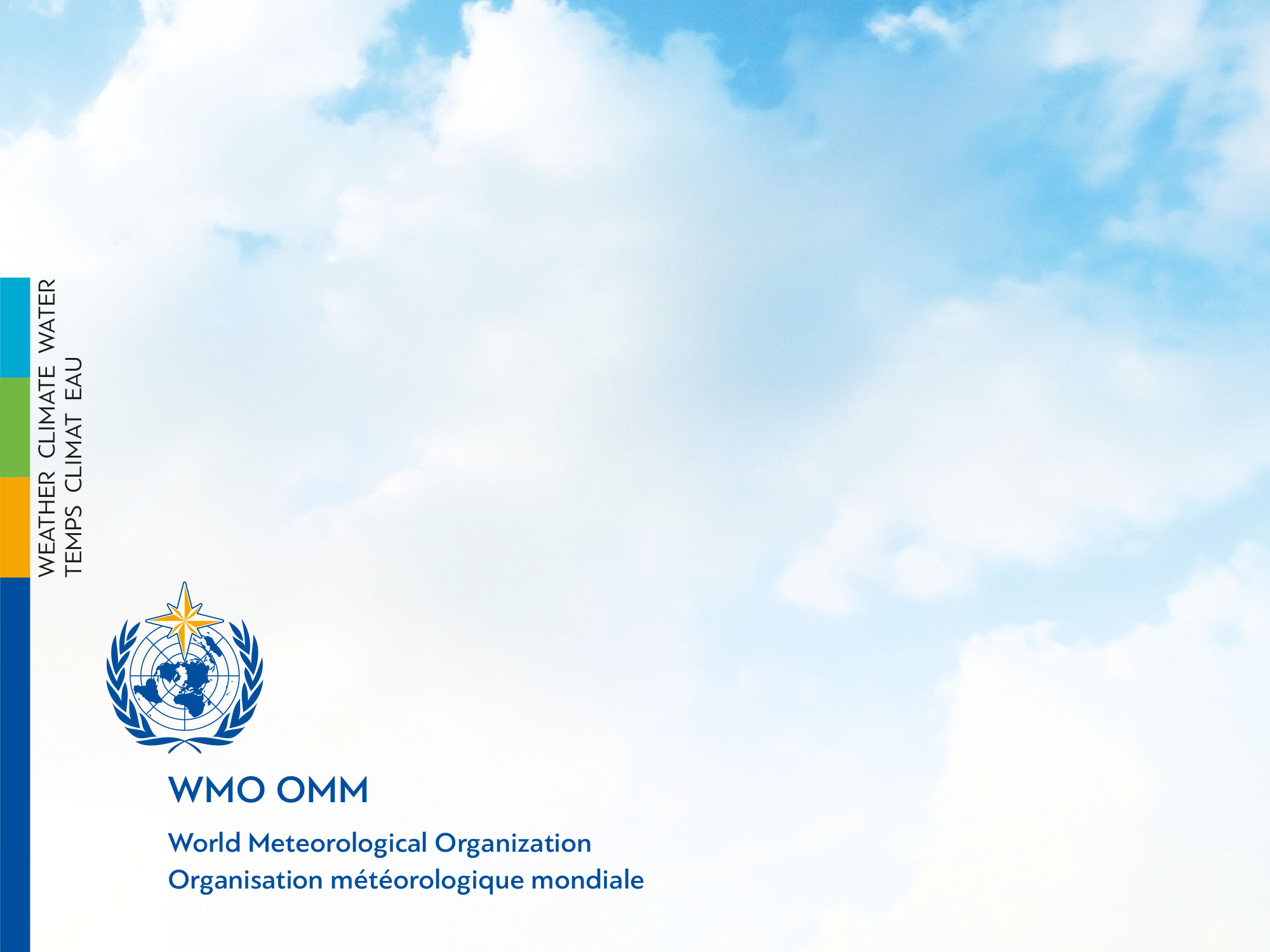 WIGOS Metadata Standard 
… Supporting adequate use of observations
Luisa Ickes, WIGOS Project Office
Jörg Klausen, MeteoSwiss
ICG-WIGOS TT-WMD
[Speaker Notes: Abkürzungen irgendwo an die Tafel/Flipchart schreiben!]
Learning Objectives
Understand the importance of observational metadata

Understand the concepts of the WIGOS metadata vs the WIS metadata

Know where to find information
[Speaker Notes: 2: Bilder?]
What are metadata?
What are metadata?
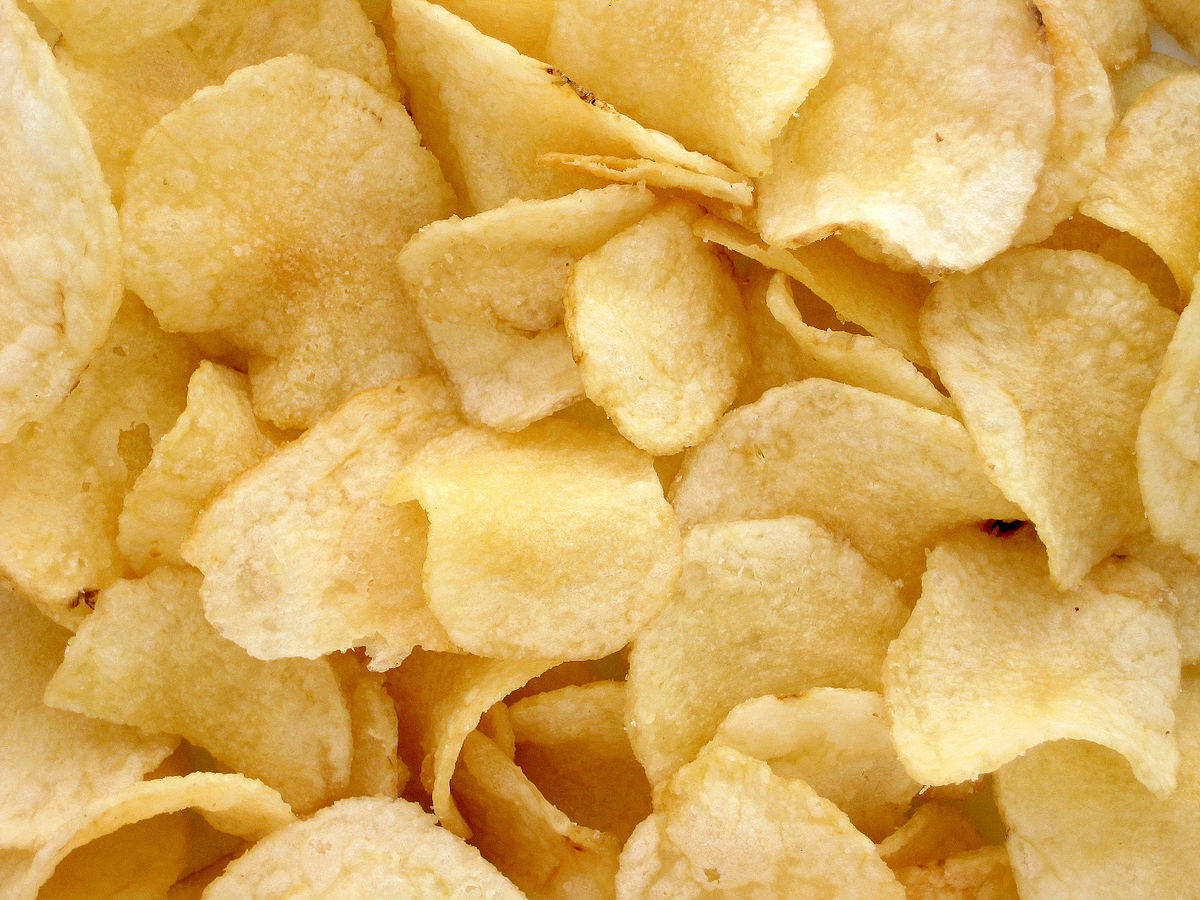 [Speaker Notes: 1: fertig!!!]
What are metadata?
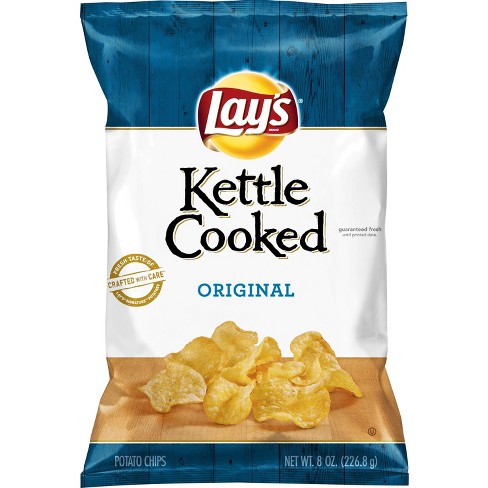 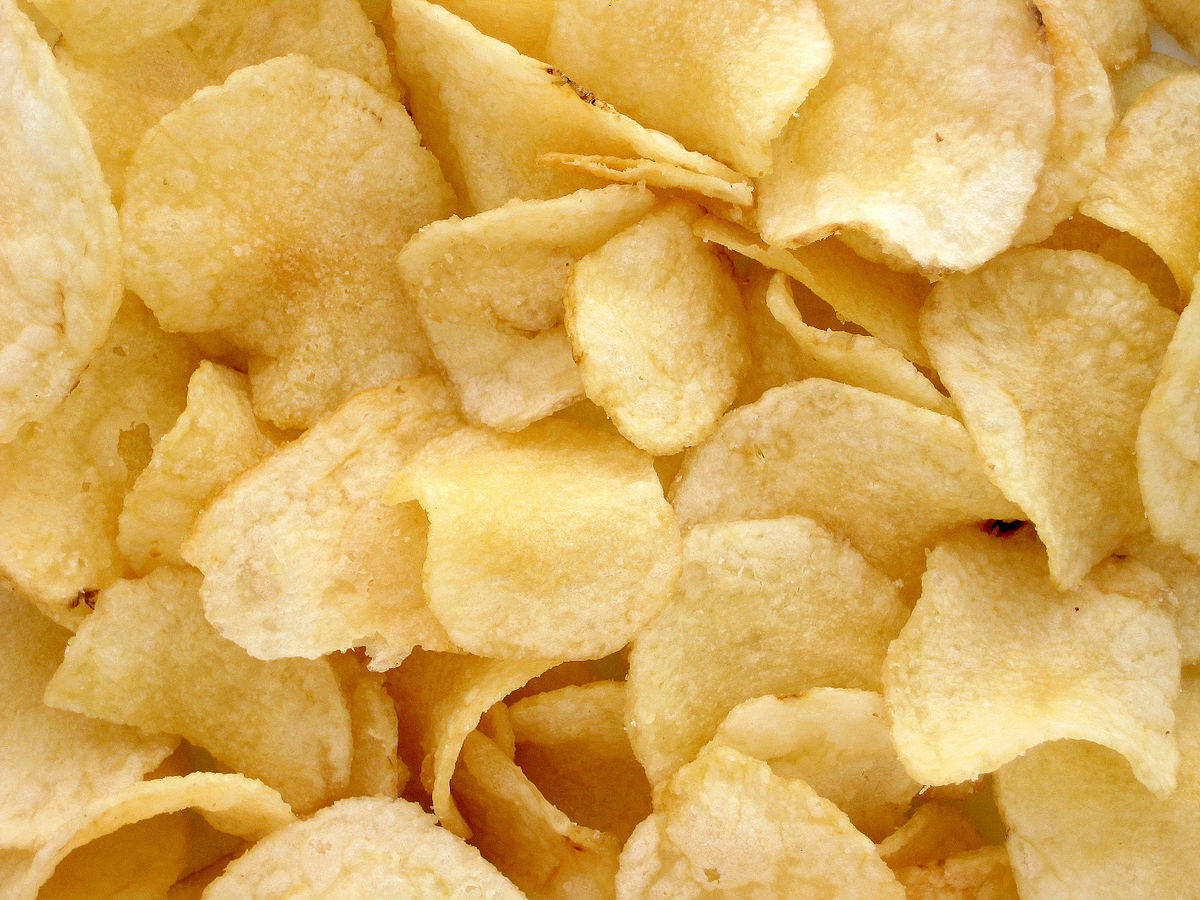 [Speaker Notes: 1: fertig!!!]
What are metadata?
Metadata = documentation describing data

15.04.2019
280.2
285.5
287.7
[Speaker Notes: Mannheimer Stunden: 7, 14, 21]
What are metadata?
Metadata = documentation describing data

15.04.2019					
280.2							
285.5							
287.7
Temperature?
Kelvin?
Daily cycle?
Europe?
…
[Speaker Notes: Mannheimer Stunden: 7, 14, 21]
What are metadata?
Metadata = documentation describing data
Metadata = context of observations
 Observed variable
 Location
 Environment
 Intended use
 …
Why are metadata important?
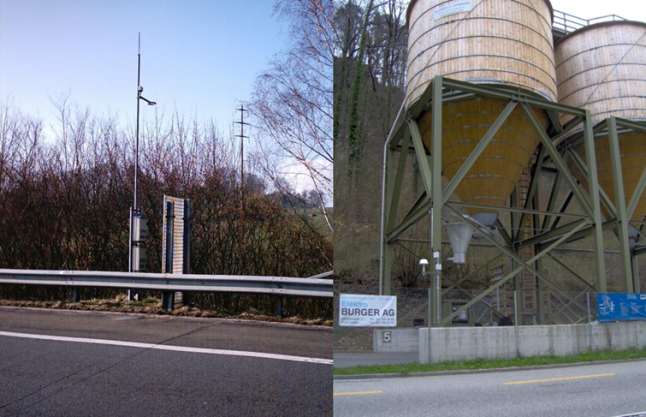 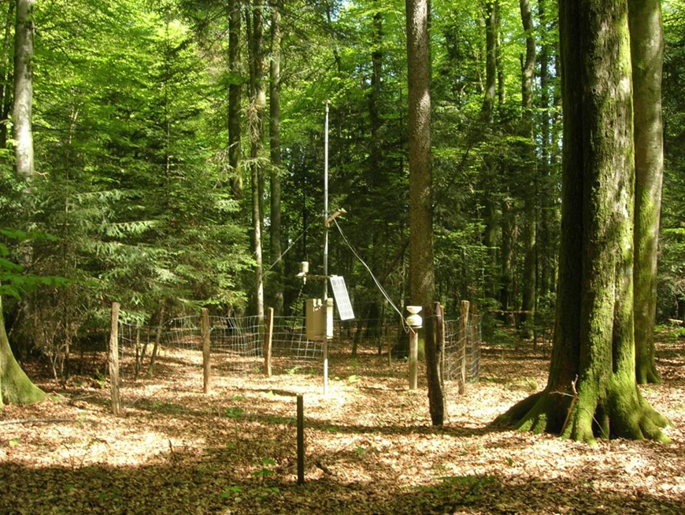 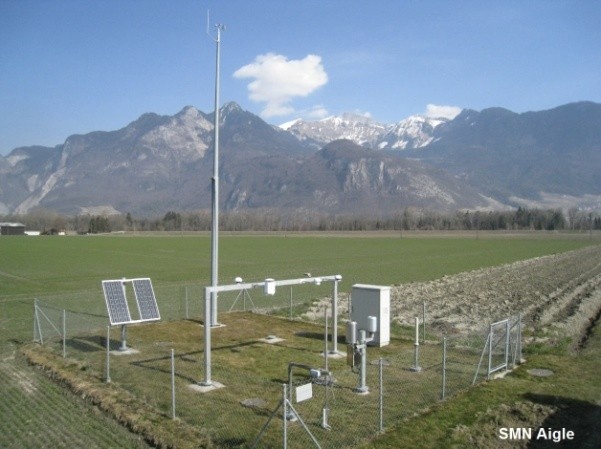 T=17°C
T=17°C
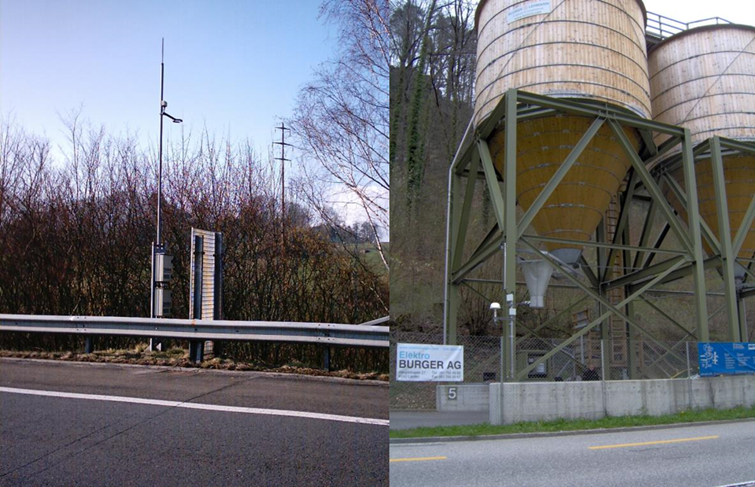 T=17°C
T=17°C
Needed to make adequate use of observations
But: not always easily available to users (not exchanged globally)
Metadata for climate applications
“The details and history of local conditions, instruments, operating procedures, data processing algorithms and other factors pertinent to interpreting data (i.e. metadata) should be documented and treated with the same care as the data themselves.”
GCOS Climate Monitoring Principle #3
[Speaker Notes: 2: Sprechblase climate activist oder so]
WIS vs WIGOS Metadata
WMO Information System (WIS) Metadata
Describe products
Support discovery, access & retrieval
Formalized using ISO19115 metadata standard

WMO Integrated Observing System (WIGOS) Metadata
Describe observations & stations
Enable adequate use of observations
Support rational evolution of observing systems (RRR)
 Formalized using ISO19156 (includes ISO19115) metadata standard
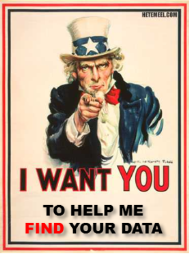 WIS
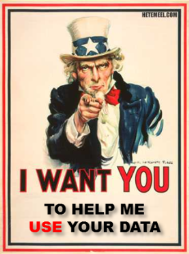 WIGOS
[Speaker Notes: 2: Animieren (formalized?), Pfeile an die Plakate!, TIMO: was heisst products (WIS)?]
WIGOS Metadata Standard (WMDS)
The framework of metadata
[Speaker Notes: 1: Schöner machen]
WIGOS Metadata Standard (WMDS): Objectives
Enable adequate use of meteorological and climatological observations for various application areas serving society.

Create a common «language» for Members to document existing observing capabilities.

Enable Members to evolve their observing systems rationally, with a view to the needs of the global systems.

Replace «Pub 9 Vol A»
[Speaker Notes: 1: Beispiel für jedes objectives überlegen!, Bilder einfügen!]
WIGOS Metadata Standard (WMDS): 
Approach
Develop a comprehensive metadata standard to enable and improve the documentation of observations and exchange of information.

Agree on vocabulary (= code lists) to harmonize documentation.

Establish a web-based platform for the management, archival and exchange of such information world-wide.
[Speaker Notes: 1: Bilder einfügen?]
Technical requirements of WMDS
Cover all types of observations
Cover all disciplines / application areas
Forward-looking but also respecting legacy
Acceptable to and applicable by all Members
Keep it simple
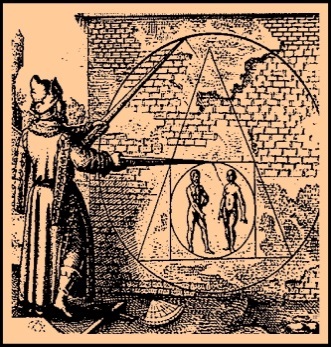 , not too many items
… or, how to square the circle
Considerations of WIGOS Metadata
WIGOS
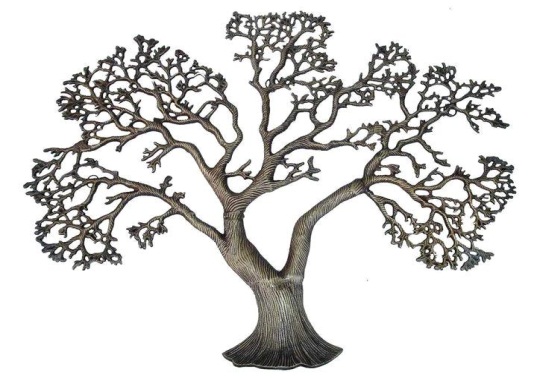 Generation
Various levels of granularity

Transmission
Various intervals for (incremental) update

Access and use
By humans (researchers, managers, the public)
By machines (services)
WIS
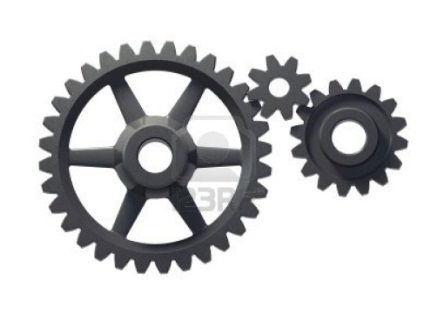 Rather invariant
intermediate
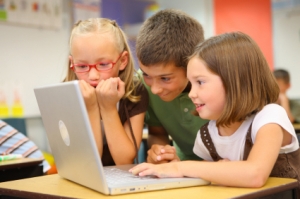 Very dynamic
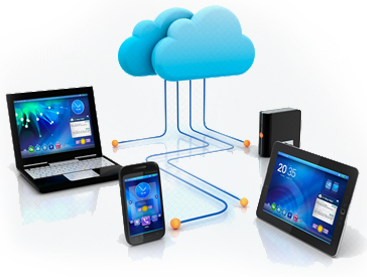 [Speaker Notes: 1: verstehen und überarbeiten!]
WMDS categories
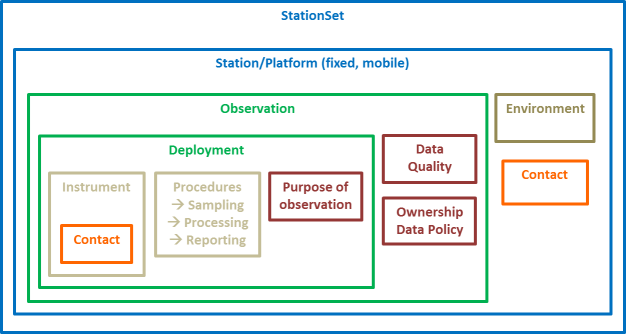 WMDS categories – some examples
Observed variable

Variable, unit, geometry

Purpose of observation

Programme/network affiliation, application area

Station/platform

Name, WSI, station type, country, coordinates, date established

Environment

Surface cover, climate zone, topography
WMDS categories – some examples
Instruments and methods of observation

Observing method, Coordinates, Instrument type

Sampling

Schedule

Data processing and reporting

Reporting interval, International exchange flag
WMDS categories – some examples
Data Quality

Traceability, Uncertainty 

Ownership and data policy

Supervising organization

Contact

Station conctacts
Hierarchy of WMDS categories
StationSet
Station/Platform (fixed, mobile)
Environment
Observation
Data Quality
Deployment
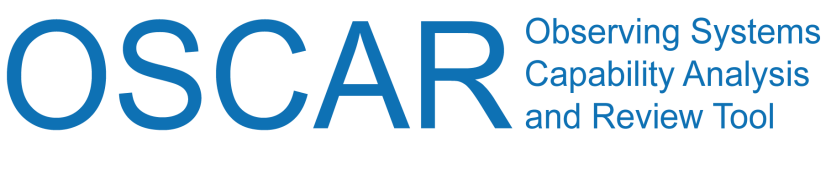 Contact
Purpose of observation
Instrument
Procedures
 Sampling
 Processing
 Reporting
Ownership
Data Policy
Contact
Conclusions
Exchanging WIGOS metadata of internationally exchanged data is important and mandatory (WMO Tech Reg)

The WMDS is the framework for documentation of metadata

The WMDS has been implemented in OSCAR/Surface for YOU! Use it!
Reference
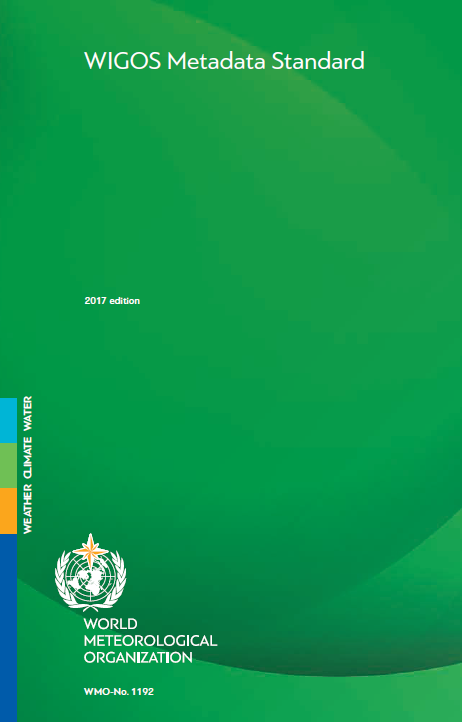 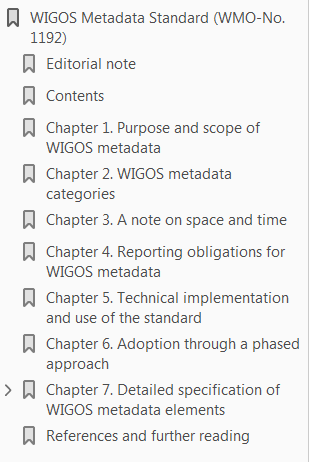 https://wis.wmo.int/WIGOS-MD
WMDS Code Tables:
http://test.wmocodes.info/wmdr/(soon at: http://codes.wmo.int/)
Summary
Metadata are crucial for adequate use of observations, especially for climate applications.
Understand the importance of observational metadata

Understand the concepts of the WIS vs WIGOS metadata

Know where and how to find information
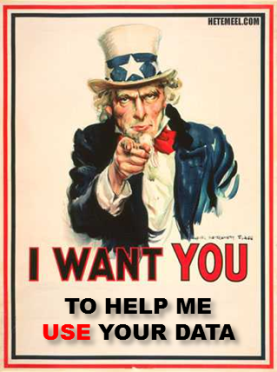 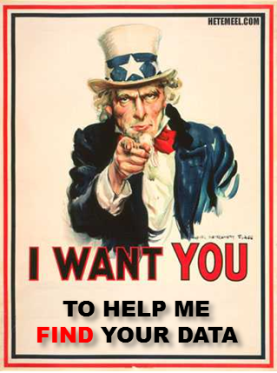 WIS
WIGOS
WMDS and its code tables: describe the most important aspects of observations harmonized.
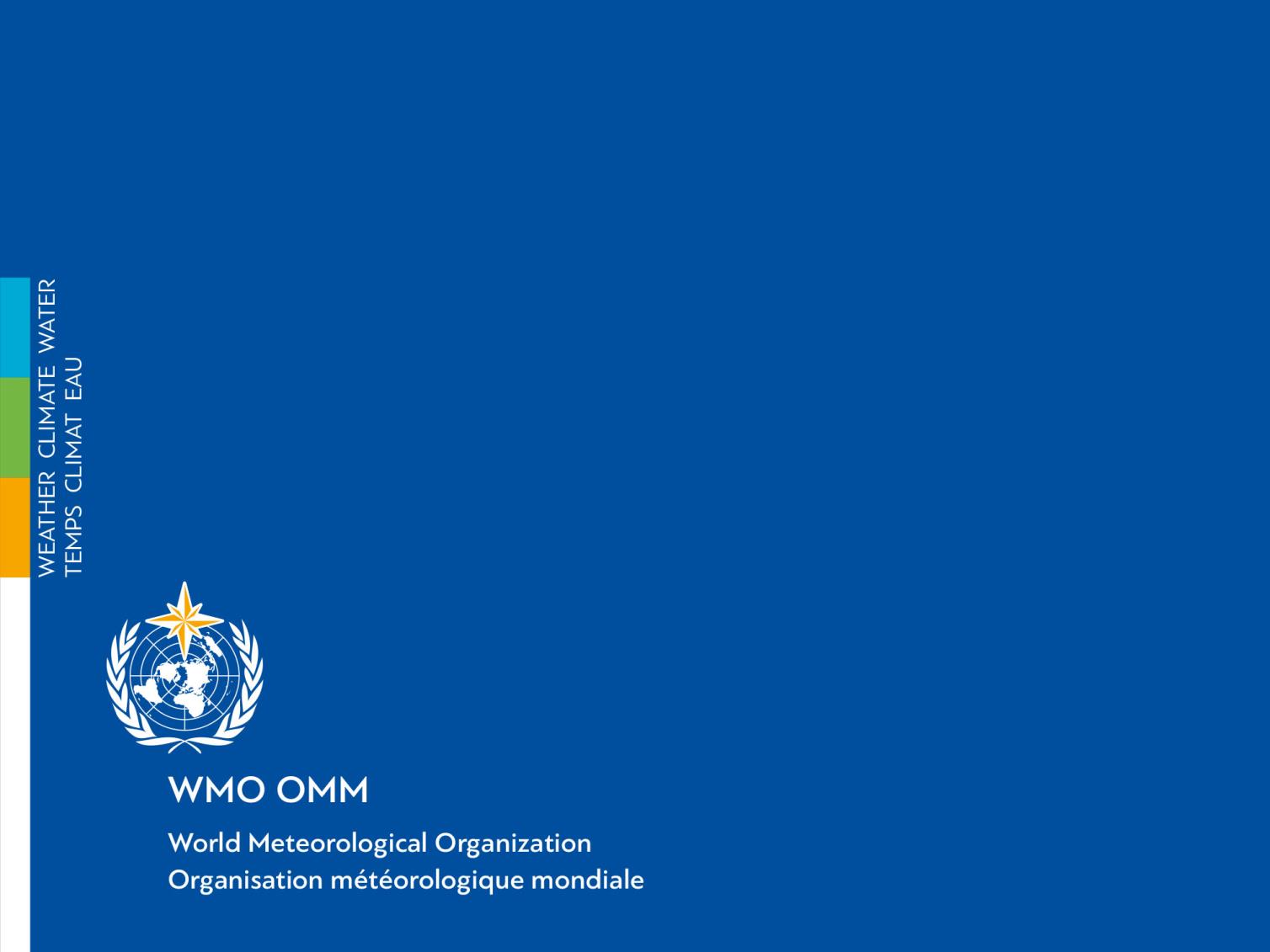 Thank you
Merci
شكرا
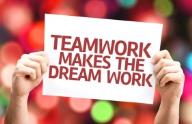 Financial support. Swiss Federal Office of Foreign Affairs, MeteoSwiss, WMO
Project Team at MeteoSwiss. (current) J Klausen, L Cappelletti, B Calpini, M Musa, M Brändli, L Koppa, C Walder, E Grüter, S Sandmeier, M Schäfer, Attila Loos
Project Team at WMO (current). F Belda, LP Riishojgaard, T Pröscholdt, L Nunes
Project Team at European Dynamics (current). T Galousis, M Ulmann, L Christou, N Pappa, S Sklavos, …
ICG-WIGOS. S Barrell, B Calpini, …
TT-WMD. (current) K Monnik, J Klausen, J Swaykos, T Boston, E Büyükbas, T Oakley, D Lockett, L Nunes, E Fucile
IPET-MDRD. (past) D Lowe, J Tandy, …
JCOMMOPS, GAW WDCs, ET-WDC, …
You & your organization!
Concepts of Time in WMDS
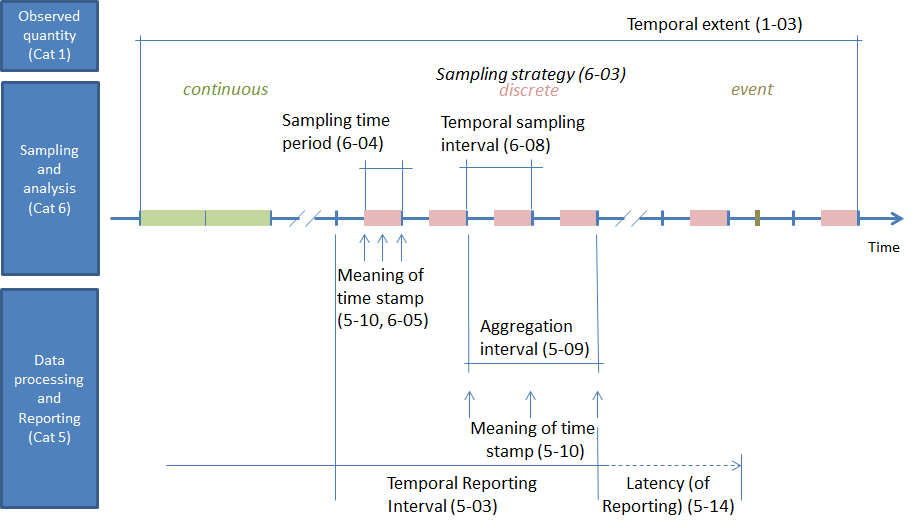 [Speaker Notes: 1: verstehen!!!, braucht man codelist nummern hier?, Timo fragen]
Concepts of space in WMDS
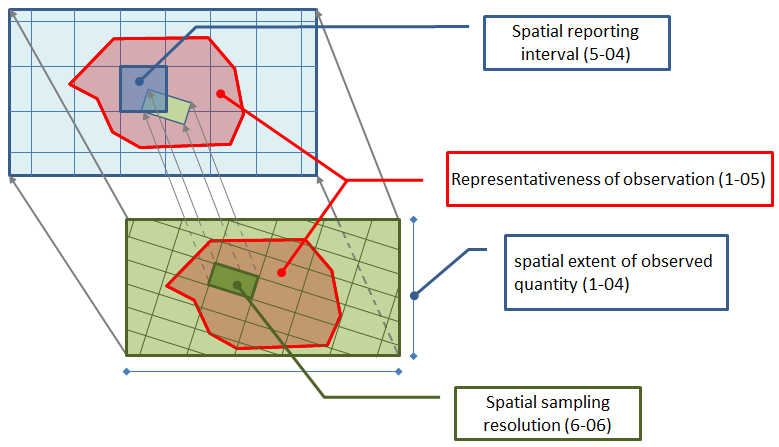 [Speaker Notes: 1: verstehen!!!, Timo fragen]
What Members will need to do:
Comply with the WMO Technical Regulations; WMO-No. 49, Volume I, Part I – WIGOS and the Manual on WIGOS:

Keep records of WIGOS metadata
For those observations that are exchanged internationally:
Exchange also the associated WIGOS metadata 
Review the information in OSCAR/Surface
Keep entries in OSCAR/Surface up to date 

The more accurate and up-to-date the information in OSCAR/Surface is, the more useful it will be!